Lecture 4:Input 1: Conventional Input Models for Handling Input Events
05-431/631 Software Structures for User Interfaces (SSUI)
Fall, 2020
© 2020 - Brad Myers
1
Logistics
HW 1 due today
HW 2 posted on website
© 2020 - Brad Myers
2
Input Handling
Event handlers attached to UI elements
Most window managers and toolkits have used this same model
True of JavaScript as well
Quite old and has problems
Quickly gets to be complex
Don’t face it much if just use built in widgets and just “click” actions
Most important for highly interactive systems
Games, graphical editors
Or to create custom behaviors and widgets
© 2020 - Brad Myers
3
Quotes
“One of the most complex aspects of Xlib programming is designing the event loop, which must take into account all of the possible events that can occur in a window.”-- Nye & O'Reilly X Toolkit Intrinsics Programming Manual, vol. 4, 1990, p. 241. 

“The dispatching and handling of events is rather complicated.”-- Galaxy Reference Manual, v1.2, p. 20-5.
© 2020 - Brad Myers
4
Event Records
Structures (records) composed of all information about events
Created by window manager, sent to a queue for each window
X/11 window manager from 1987 defines 33 different types of events
© 2020 - Brad Myers
5
X Event Types
visibilityNotify (become covered)
resizeRequest
circulateNotify (stacking order)
configureNotify (resize or move)
destroyNotify (was destroyed)
gravityNotify (moved due to gravity)
mapNotify (became visible)
createNotify
reparentNotify (in diff. window)
unmapNotify (invisible)
circulateRequest
configureRequest
mapRequest
mappingNotify (keyboard mapping)
clientMessage
selectionClear (for cut and paste)
selectionNotify
selectionRequest
buttonPress
keyPress
keyRelease
buttonRelease
motionNotify
enterNotify
leaveNotify
focusIn
focusOut
keymapNotify (change keymap)
Expose
graphicsExpose (source of copy not available)
noExpose (source of copy is available)
colormapNotify
propertyNotify (some property changed)
© 2020 - Brad Myers
6
Windows .Net Events
AutoSizeChanged
BackColorChanged
BackgroundImageChanged
BackgroundImageLayoutChanged
BindingContextChanged
CausesValidationChanged
ChangeUICues
Click
ClientSizeChanged
ContextMenuChanged
ContextMenuStripChanged
ControlAdded
ControlRemoved
CursorChanged
Disposed
DockChanged
DoubleClick
DragDrop
DragEnter
DragLeave
DragOver
EnabledChanged
Enter
FontChanged
ForeColorChanged
GiveFeedback
GotFocus
HandleCreated
HandleDestroyed
HelpRequested
ImeModeChanged
Invalidated
KeyDown
KeyPress
KeyUp
Layout
Leave
LocationChanged
LostFocus
MarginChanged
MouseCaptureChanged
MouseClick
MouseDoubleClick
MouseDown
MouseEnter
MouseHover
MouseLeave
MouseMove
MouseUp
MouseWheel
Move
PaddingChanged
Paint
ParentChanged
PreviewKeyDown
QueryAccessibilityHelp
QueryContinueDrag
RegionChanged
Resize
RightToLeftChanged
SizeChanged
StyleChanged
SystemColorsChanged
TabIndexChanged
TabStopChanged
TextChanged
Validated
Validating
VisibleChanged
© 2020 - Brad Myers
7
Source: http://msdn.microsoft.com/en-us/library/1dk48x94.aspx
JavaScript DOM events
MutationEvent
OfflineAudioCompletionEvent
OverconstrainedError
PageTransitionEvent
PaymentRequestUpdateEvent
PointerEvent
PopStateEvent
ProgressEvent
RelatedEvent
RTCDataChannelEvent
RTCIdentityErrorEvent
RTCIdentityEvent
RTCPeerConnectionIceEvent
SensorEvent
StorageEvent
SVGEvent
SVGZoomEvent
TimeEvent
TouchEvent
TrackEvent
TransitionEvent
UIEvent
UserProximityEvent
WebGLContextEvent
WheelEvent
AnimationEvent
AudioProcessingEvent
BeforeInputEvent
BeforeUnloadEvent
BlobEvent
ClipboardEvent
CloseEvent
CompositionEvent
CSSFontFaceLoadEvent
CustomEvent
DeviceLightEvent
DeviceMotionEvent
DeviceOrientationEvent
DeviceProximityEvent
DOMTransactionEvent
DragEvent
EditingBeforeInputEvent
ErrorEvent
FetchEvent
FocusEvent
GamepadEvent
HashChangeEvent
IDBVersionChangeEvent
InputEvent
KeyboardEvent
MediaStreamEvent
MessageEvent
MouseEvent
© 2020 - Brad Myers
8
Source: https://developer.mozilla.org/en-US/docs/Web/API/Event
Sub types of MouseEvent
© 2020 - Brad Myers
9
Source: https://www.w3schools.com/jsref/obj_mouseevent.asp
Mouse Event Properties
© 2020 - Brad Myers
10
Source: https://www.w3schools.com/jsref/obj_mouseevent.asp
Sub Types of Touch Event
© 2020 - Brad Myers
11
Touch Event Properties
Some touch devices also have keyboard keys
© 2020 - Brad Myers
12
Inherited Propertiesfor both (from Event)
© 2020 - Brad Myers
13
Examples: Mouse
document.addEventListener(
  "click", // or "dblclick"
  (event) => { 
	… event.target  // what clicked on
	  event.clientX // x location of the click
	  event.clientY // y location of the click	}
);
Or might attach to a particular target object:
const workarea = document.querySelector("#workarea");
workarea.addEventListener("click", 	() => {console.log("click on workarea");}
);
© 2020 - Brad Myers
14
Examples: touch
document.addEventListener(
  "touchstart",
  (event) => {
    if (event.touches.length === 1) { // first finger
	…
  } else if (event.touches.length === 2) { //second finger
    …
  }
});
© 2020 - Brad Myers
15
What events are generated?
When double click with the mouse?
See https://www.cs.cmu.edu/~bam/uicourse/05631fall2020/HW2/js-touch-click/index.html
© 2020 - Brad Myers
16
What events are generated?
When double click with the mouse?
Answer:
mousedown
mouseup
click  -- e.detail has click count = 1
mousedown
mouseup
click
dbclick -- e.detail has click count = 1
Can keep clicking and click count will go up, but no named events (no “tripleclick”)
© 2020 - Brad Myers
17
What about for touch events?
Important: no touch “click” equivalent in JavaScript
But wants to have code that works across regular and touch devices
So touches also (sometimes) generate mouse events
Generates touchstart, touchend, mouseover, mousemove, mousedown, mouseup, click, [dblclick]
But only up to 2 clicks (no 3 click)
See https://www.cs.cmu.edu/~bam/uicourse/05631fall2020/HW2/js-touch-click/index.html
© 2020 - Brad Myers
18
What does “click” mean?
© 2020 - Brad Myers
19
What does “click” mean?
In most systems, must be short time, and not move before release
© 2020 - Brad Myers
20
What does “click” mean?
In JavaScript, for mouse, does not depend on movement or time
Can press mouse button and hold for arbitrary amount of time
Can press and move, as long as stay over same object
But dblclick does depend on time
But on iPhone, touch-ing only generates click if short and don’t move
Can feel the “long-press” timeout – phone vibrates
© 2020 - Brad Myers
21
Implications for the UI
What does all this mean for what you can have click, double click, and triple click do?
© 2020 - Brad Myers
22
Implications for the UI
What does all this mean for what you can have click, double click, and triple click do?
Click behavior always happens before double click behavior
Otherwise would need a timeout to wait and see if the double click happens
Single click => select, double click => open
Selecting text with 1,2,3 clicks in Chrome, PowerPoint or Word
© 2020 - Brad Myers
23
Text Events - Which Window?
Called “focus”
Old name: “active” window
My old name: “Listener” window
Click to Type
Move to Type
Affects what kinds of interactions are possible
Mac single menubar not possible with move-to-type
Note difference with “mouse” events focus vs. scroll events focus!
Windows and Mac
Also which text input widget has the focus
So also relevant to smartphones
© 2020 - Brad Myers
24
JavaScript:Assign Focus manually
Need to do the following
// enable getting the keyboard focus 
// https://stackoverflow.com/questions/18928116/javascript-keydown-event-listener-is-not-working
workspace.setAttribute("tabindex", -1);
// give it the keyboard focus to start
// https://stackoverflow.com/questions/6754275/set-keyboard-focus-to-a-div/6809236
workspace.focus(); 
// now can listen for keyboard events
workspace.addEventListener("keydown", (event) => {  console.log("key=" + event.code);
  if (event.code == "Escape") {
    console.log("abort");    … do abort stuff  }
});
© 2020 - Brad Myers
25
Strategies for Multiple Behaviors
Different things happen on mouse down depending on:
Mode
What press down on
What do next (release, move, …)
E.g., press-move vs. click
How control this? Two main strategies
1) put event handlers on the objects only when relevant, and remove them when not, dynamically
E.g., put a click handler on each target when waiting for click, remove it when not.
2) put event handlers globally, e.g., on document, and control behavior with global variable(s)
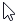 © 2020 - Brad Myers
26
Select vs. Move
Why doesn’t this work:target.addEventListener(
 	 "mousedown",
 	 (event) => { … } );  target.addEventListener(      "mousemove",
 	 (event) => { … } );
© 2020 - Brad Myers
27
Select vs. Move
Why doesn’t this work:target.addEventListener(
 	 "mousedown",
 	 (event) => { … } );  target.addEventListener(      "mousemove",
 	 (event) => { … } );
Need to have move handleron the background, not on the target
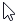 workarea
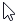 © 2020 - Brad Myers
28
Click vs. Move Differentiation
If need to differentiate single click from double (or two fingers down), then do need a timeout
setTimeout(function, milliseconds, param1, param2, ...)
Parameters sent to the function
Function might remove the double-click handler, and perform the single click function
Alternatively, may be sufficient to perform action on mouseup (or touchstop) if no extra mousedown or mousemove (or touchdown, touchmove)
© 2020 - Brad Myers
29
Coordinating multiple behaviors
For button like behavior, can have one onclick handler per button
But if doing graphics in JavaScript, seems better to have fewer, more global event handlers, like on the document
Then use event.target to find where actually happened
Control modes with one (or a few) global variables
Want enum (but not in JS), maybe use strings:“idle”, “pressdown”, moving”, “doubleclickmoving”, “aborting”, …
© 2020 - Brad Myers
30
Propagation
Events sent to the lowest level DOM element containing the pointer
If event not consumed by a handler, then sent to the container element, etc. 
Handlers say whether they handled (consumed) the event or not
JavaScript: event.stopPropagation();
See 3 and more clicks in js-touch-click
Android: onXXXX() handlers return Booleans
© 2020 - Brad Myers
31
d stopPropagation() w
JavaScript Propagation
JavaScript for the web goes both down and then up the container tree, due to combining the way that IE and Mozilla did it, and handlers can pick which one they want.
“Capturing” vs. “bubbling”
Default = bubbling, but runs all, unless call stopPropagation()
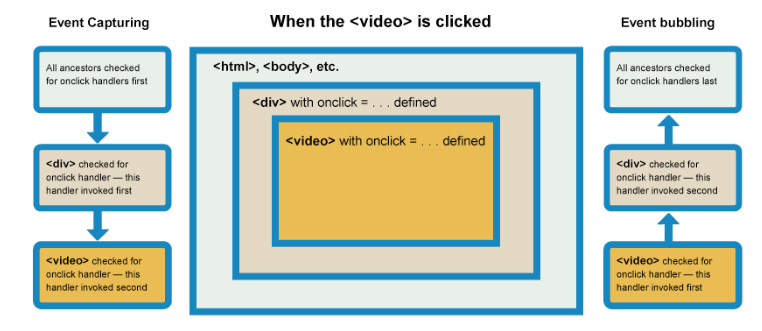 © 2020 - Brad Myers
32
https://developer.mozilla.org/en-US/docs/Learn/JavaScript/Building_blocks/Events#Event_bubbling_and_capture
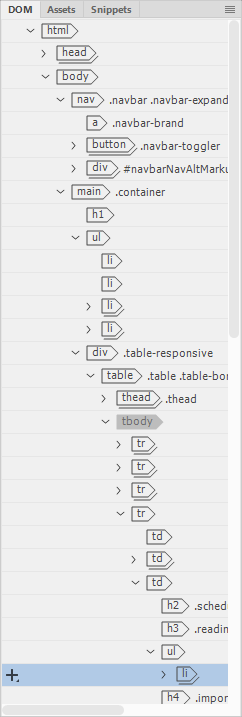 JavaScript Propagation
Third parameter to addEventListener is whether down or up
Default = false = up (“bubble”);
true – handled on the way down
Can have multiple handlers, both up and down!
See clicks in js-touch-click https://www.cs.cmu.edu/~bam/uicourse/05631fall2020/HW2/js-touch-click/index.html
© 2020 - Brad Myers
33
Issue: Covering
Which objects get an event when overlapping
“Z” order vs. containment
What about when top objectdoesn’t want event?
Can’t necessarily useobj.contains(eventX, eventY)
Input mechanism must knowabout graphical objects
Handled automatically by DOM
Bounding box vs. on object
Complexities: http://developer.apple.com/library/ios/#documentation/EventHandling/Conceptual/EventHandlingiPhoneOS/event_delivery_responder_chain/event_delivery_responder_chain.html#//apple_ref/doc/uid/TP40009541-CH4-SW2
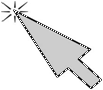 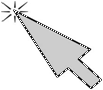 34
© 2020 - Brad Myers
Gestural “Events”
Many libraries add gestural events
swipe, multi-touch pinch and rotate recognizers
Long press on Android or iPhone
Come in as if they were regular events
So lower-level code doesn’t need to distinguish
Android has separate “gesture” classes
iOS: Gesture Recognizers
© 2020 - Brad Myers
35
Note: Debugging Touch on Chrome
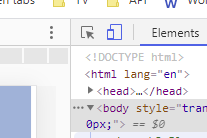 Can go into mouse/tabletmode
Pick devicesize
Mouse actionspretend to betouch
Just 1 finger
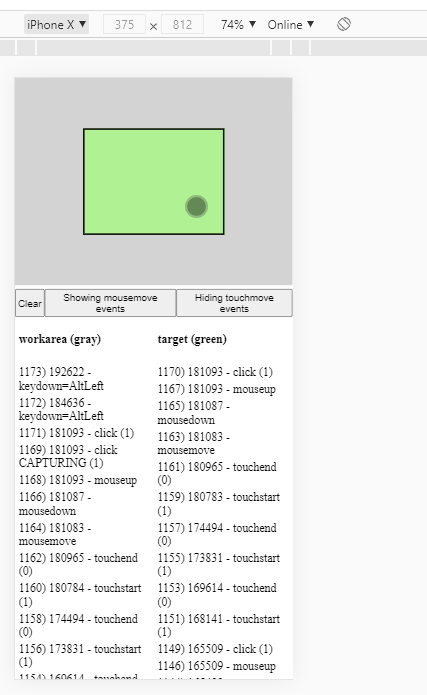 Thanks Corey!
© 2020 - Brad Myers
36
Event Handling in Other Systems
Other systems need additional kinds of events
E.g., window manipulations – iconify, delete, etc.
Keyboard keys down and up
For when refresh needed
Not needed in JavaScript
© 2020 - Brad Myers
37
Issue: Scrolling Refresh in X/11
Race condition when copy from an area that might be covered





X/11 provides graphicsExpose and noExpose events
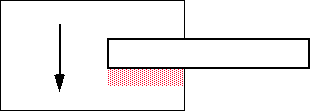 © 2020 - Brad Myers
38
Other Architectures
Old (e.g., Windows SDK): giant switch statement per window
Branch for each event
But not dependent on mode, which object, etc.
Global event handlers for each type of event
No matter where that event happens in the window
E.g., per Activity in Android
Specific event handlers per object
Java Swing: button1.addActionListener(this); 
Android: View event listeners (since widgets are views)
But only works if knows where the objects are
Lots of issues with multiple threading
© 2020 - Brad Myers
39
Translation Tables
Not available in JavaScript – native window systems
So particular mouse key or keyboard key not hard-wired into application. 
Allows user customization and easier changes
Supported in Motif by the resources mechanism 
e.g. Shift<Btn1Down>: doit()can be put in .Xdefaults, and then application deals with doit, and user can change bindings. 
Keyboard translation is 2 step process in X: 
Hardware "keycodes" numbers mapped to "keysyms" 
"Keysyms" translated to events 
For double-clicking, Motif does translation, but not Xlib
For non-widgets, have to do it yourself 
Always also get the single click events
Java – no built-in double click support
Does have click vs. drag
© 2020 - Brad Myers
40